Behavioral Modeling in Verilog
COE 202
Digital Logic Design
Dr. Muhamed Mudawar
King Fahd University of Petroleum and Minerals
Presentation Outline
Introduction to Dataflow and Behavioral Modeling
Verilog Operators
Module Parameters
Modeling Adders, Comparators, Multiplexers
Always Block with Sensitivity List
Procedural Statements: IF and CASE
Modeling Decoder, Priority Encoder, and ALU
Verilog Four-Valued Logic
Verilog Value Set consists of four basic values:
0 – represents a logic zero, or false condition
1 – represents a logic one, or true condition
X – represents an unknown logic value
Z – represents a high-impedance value
x or X represents an unknown or uninitialized value
z or Z represents the output of a disabled tri-state buffer
Nets and Variables
Verilog has two major data types:
Net data types: are connections between parts of a design
Variable data types: can store data values
The wire is a net data type (physical connection)
A wire cannot store the value of a procedural assignment
However, a wire can be driven by continuous assignment
The reg is a variable data type
Can store the value of a procedural assignment
However, cannot be driven by continuous assignment
Other variable types: integer, time, real, and realtime
Modeling Circuits in Verilog
Four levels of modeling circuits in Verilog
Gate-Level Modeling
	Lowest-level modeling using Verilog primitive gates
Structural Modeling using module instantiation
	Describes the structure of a circuit with modules at different levels
Dataflow Modeling using concurrent assign statements
Describes the flow of data between input and output
Behavioral Modeling using procedural blocks and statements
	Describes what the circuit does at a higher level of abstraction
Can also mix different models in the same design
Dataflow and Behavioral Modeling
Dataflow Modeling using Continuous Assignment 
Used mostly for describing Boolean equations and combinational logic
Verilog provides a rich set of operators
Can describe: adders, comparators, multiplexers, etc.
Synthesis tool can map a dataflow model into a target technology
Behavioral Modeling using Procedural Blocks and Statements
Describes what the circuit does at a functional and algorithmic level
Encourages designers to rapidly create a prototype
Can be verified easily with a simulator
Some procedural statements are synthesizable (Others are NOT)
Continuous Assignment
The assign statement defines continuous assignment
Syntax:	assign [#delay] net_name = expression;
Assigns expression value to net_name (wire or output port) 
The optional #delay specifies the delay of the assignment
Continuous assignment statements are concurrent
Can appear in any order inside a module
Continuous assignment can model combinational circuits
Describes the flow of data between input and output
Verilog Operators
Reduction operators produce a 1-bit result
Relational operators produce a 1-bit result
{a, b} concatenates the bits of a and b
Bit Vectors in Verilog
A Bit Vector is multi-bit declaration that uses a single name
A Bit Vector is specified as a Range [msb:lsb]
msb is most-significant bit and lsb is least-significant bit
Examples:
input  [15:0] A;	// A is a 16-bit input vector
output [0:15] B;	// Bit 0 is most-significant bit
wire   [3:0]  W;	// Bit 3 is most-significant bit
Bit select:  W[1] is bit 1 of W 
Part select: A[11:8] is a 4-bit select of A with range [11:8]
The part select range must be consistent with vector declaration
Reduction Operators
module Reduce
  ( input [3:0] A, B, output X, Y, Z );
  // A, B are input vectors, X, Y, Z are 1-bit outputs
  // X = A[3] | A[2] | A[1] | A[0];
  assign X = |A;
  // Y = B[3] & B[2] & B[1] & B[0];
  assign Y = &B;
  // Z = X & (B[3] ^ B[2] ^ B[1] ^ B[0]);
  assign Z = X & (^B);
endmodule
Concatenation Operator { }
module Concatenate
  ( input [7:0] A, B, output [7:0] X, Y, Z );
  // A, B are input vectors, X, Y, Z are output vectors
  // X = A is right-shifted 3 bits using { } operator
  assign X = {3'b000, A[7:3]};
  // Y = A is right-rotated 3 bits using { } operator
  assign Y = {A[2:0], A[7:3]};
  // Z = selecting and concatenating bits of A and B
  assign Z = {A[5:4], B[6:3], A[1:0]};
endmodule
Integer Literals (Constant Values)
Syntax: [size]['base]value
size (optional) is the number of bits in the value
'base can be: 'b(binary), 'o(octal), 'd(decimal), or 'h(hex)
value can be in binary, octal, decimal, or hexadecimal
If the 'base is not specified then decimal value
Examples:
8'b1011_1101 (8-bit binary), 'hA3F0 (16-bit hexadecimal)
16'o56377 (16-bit octal), 32'd999 (32-bit decimal)
The underscore _ can be used to enhance readability of value
When size is fewer bits than value, upper bits are truncated
Ripple Carry Adder
Using identical copies of a full adder to build a large adder
The cell (iterative block) is a full adder
Adds 3 bits: ai, bi, ci, Computes: Sum si and Carry-out ci+1
Carry-out of cell i becomes carry-in to cell (i +1)
a0
a1
an-1
ai
b0
b1
bn-1
bi
Full
Adder
Full
Adder
Full
Adder
Full
Adder
c1
c2
cn-1
cn
ci+1
c0
ci
. . .
sn-1
s0
s1
si
16-Bit Adder with Array Instantiation
// Input  ports: 16-bit a and b, 1-bit cin (carry input)
// Output ports: 16-bit sum, 1-bit cout (carry output)
module Adder_16 (input  [15:0] a, b, input cin,
                 output [15:0] sum, output cout);
  wire [16:0] c;	// carry bits
  assign c[0] = cin;	// carry input
  assign cout = c[16];	// carry output
  // Instantiate an array of 16 Full Adders
  // Each instance [i] is connected to bit select [i]
  Full_Adder FA [15:0] (a[15:0], b[15:0], c[15:0],
                           c[16:1], sum[15:0]);
endmodule
Array Instantiation of identical modules by a single statement
16-Bit Adder with Continuous Assignment
// Input  ports: 16-bit a and b, 1-bit cin (carry input)
// Output ports: 16-bit sum, 1-bit cout (carry output)
module Adder_16 (input  [15:0] a, b, input cin,
                 output [15:0] sum, output cout);

  wire [16:0] c;	// carry bits
  assign c[0] = cin;	// carry input
  assign cout = c[16];	// carry output

  // assignment of 16-bit vectors
  assign sum[15:0] = (a[15:0] ^ b[15:0]) ^ c[15:0];
  assign c[16:1]   = (a[15:0] & b[15:0]) | 
                     (a[15:0] ^ b[15:0]) & c[15:0];
endmodule
16-bit Adder with the + Operator
module Adder16
  ( input [15:0] A, B, input cin,
    output [15:0] Sum, output cout );
  // A and B are 16-bit input vectors
  // Sum is a 16-bit output vector
  // {cout, Sum} is a concatenated 17-bit vector
  // A + B + cin is 16-bit addition + input carry
  // The + operator is translated into an adder
  assign {cout, Sum} = A + B + cin;
endmodule
Modeling a Parametric n-bit Adder
// Parametric n-bit adder, default value for n = 16
module Adder #(parameter n = 16)
  ( input [n-1:0] A, B, input cin,
    output [n-1:0] Sum, output cout );
  // A and B are n-bit input vectors
  // Sum is an n-bit output vector
  // The + operator is translated into an n-bit adder
  // Only one assign statement is used
  assign {cout, Sum} = A + B + cin;
endmodule
Instantiating Adders of Various Sizes
// Instantiate a 16-bit adder (parameter n = 16)
// A1, B1, and Sum1 must be 16-bit vectors
Adder #(16) adder16 (A1, B1, Cin1, Sum1, Cout1);

// Instantiate a 32-bit adder (parameter n = 32)
// A2, B2, and Sum2 must be 32-bit vectors
Adder #(32) adder32 (A2, B2, Cin2, Sum2, Cout2);

// If parameter is not specified, it defaults to 16
Adder adder16 (A1, B1, Cin1, Sum1, Cout1);
Modeling a Magnitude Comparator
// n-bit magnitude comparator, No default value for n
module Comparator #(parameter n)
  (input [n-1:0] A, B,
   output GT, EQ, LT);
  // A and B are n-bit input vectors (unsigned)
  // GT, EQ, and LT are 1-bit outputs
  assign GT = (A > B);
  assign EQ = (A == B);
  assign LT = (A < B);
endmodule
n
n-bit
Magnitude Comparator
GT
A[n–1:0]
EQ
B[n–1:0]
n
LT
Instantiating Comparators of Various Sizes
// Instantiate a 16-bit comparator (n = 16)
// A1 and B1 must be declared as 16-bit vectors
Comparator #(16) comp16 (A1, B1, GT1, EQ1, LT1);

// Instantiate a 32-bit comparator (n = 32)
// A2 and B2 must be declared as 32-bit vectors
Comparator #(32) comp32 (A2, B2, GT2, EQ2, LT2);

// WRONG Instantiation: Must specify parameter n
Comparator comp32 (A2, B2, GT2, EQ2, LT2);
Conditional Operator
Syntax:
Boolean_expr ? True_expression : False_expression
If Boolean_expr is true then select True_expression
Else select False_Expression
Examples:
assign max = (a>b)? a : b;	// maximum of a and b
assign min = (a>b)? b : a;	// minimum of a and b
Conditional operators can be nested
Modeling a 2x1 Multiplexer
// Parametric 2x1 Mux, default value for n = 1
module Mux2 #(parameter n = 1)
  ( input  [n-1:0] A, B, input sel,
    output [n-1:0] Z);
  // A and B are n-bit input vectors
  // Z is the n-bit output vector
  // if (sel==0) Z = A; else Z = B;
  // Conditional operator used for selection
  assign Z = (sel == 0)? A : B;
endmodule
n
n
A
Z
0
n
B
1
sel
Modeling a 4x1 Multiplexer
// Parametric 4x1 Mux, default value for n = 1
module Mux4 #(parameter n = 1)
  ( input  [n-1:0] A, B, C, D,
    input  [1:0] sel,
    output [n-1:0] Z );
  // sel is a 2-bit vector
  // Nested conditional operators
  assign Z = (sel[1] == 0) ?
             ((sel[0] == 0) ? A : B) :
             ((sel[0] == 0) ? C : D);
endmodule
n
Z
n
A
0
n
n
n
B
C
D
1
2
3
2
sel
Behavioral Modeling
Uses procedural blocks and procedural statements
There are two types of procedural blocks in Verilog
The initial block
Executes the enclosed statement(s) one time only
The always block
Executes the enclosed statement(s) repeatedly until simulation terminates
The body of the initial and always blocks is procedural
Can enclose one or more procedural statements
Procedural statements are surrounded by begin … end
Multiple procedural blocks can appear in any order inside a module and run in parallel inside the simulator
Example of Initial and Always Blocks
module behave;
  reg clk;	// 1-bit variable
  reg [15:0] A;	// 16-bit variable
  initial begin	// executed once
    clk = 0;	// initialize clk	
    A = 16'h1234;	// initialize A
    #200 $finish
  end	
  always begin	// executed always
    #10 clk = ~clk;	// invert clk every 10 ns
  end
  always begin	// executed always
    #20 A = A + 1;	// increment A every 20 ns
  end
endmodule
Always Block with Sensitivity List
Syntax:
always @(sensitivity list) begin
  procedural statements
end
An always block can have a sensitivity list
Sensitivity list is a list of signals: @(signal1, signal2, …)
The sensitivity list triggers the execution of the always block
When there is a change of value in any listed signal
Otherwise, the always block does nothing until another change occurs on a signal in the sensitivity list
Sensitivity List for Combinational Logic
For combinational logic, the sensitivity list must include:
ALL the signals that are read inside the always block
Example: A, B, and sel must be in the sensitivity list below:
always @(A, B, sel) begin
    if (sel == 0) Z = A;
    else Z = B;
  end
Combinational logic can also use: @(*) or @*
@(*) is automatically sensitive to all the signals that are read inside the always block
A, B, and sel are read inside the always block
If Statement
The if statement is procedural
Can only be used inside a procedural block
Syntax:
if (expression) statement
[ else statement ]
The else part is optional
A statement can be simple or compound
A compound statement is surrounded by begin ... end
if statements can be nested
Can be nested under if or under else part
Modeling a 2x1 Multiplexer
// Behavioral Modeling of a Parametric 2x1 Mux
module Mux2 #(parameter n = 1)
  ( input [n-1:0] A, B, input sel,
    output reg [n-1:0] Z);
  // Output Z must be of type reg
  // Sensitivity list = @(A, B, sel)
  always @(A, B, sel) begin
    if (sel == 0) Z = A;
    else Z = B;
  end
endmodule
n
n
A
Z
0
n
B
1
sel
Modeling a 3x8 Decoder
module Decoder3x8 (input [2:0] A, output reg [7:0] D);
  // Sensitivity list = @(A)
  always @(A) begin
    if (A == 0)      D = 8'b00000001;
    else if (A == 1) D = 8'b00000010;
    else if (A == 2) D = 8'b00000100;    
    else if (A == 3) D = 8'b00001000;
    else if (A == 4) D = 8'b00010000; 
    else if (A == 5) D = 8'b00100000; 
    else if (A == 6) D = 8'b01000000;
    else             D = 8'b10000000; 
  end
endmodule
Modeling a 4x2 Priority Encoder
module Priority_Encoder4x2
  (input [3:0] D, output reg V, output reg [1:0] A);
  // sensitivity list = @(D)
  always @(D) begin
    if (D[3])      {V, A} = 3'b111;
    else if (D[2]) {V, A} = 3'b110;
    else if (D[1]) {V, A} = 3'b101;    
    else if (D[0]) {V, A} = 3'b100;
    else           {V, A} = 3'b000; 
  end
endmodule
Modeling a Magnitude Comparator
// Behavioral Modeling of a Magnitude Comparator
module Comparator #(parameter n = 1)
  (input [n-1:0] A, B, output reg GT, EQ, LT);
  // Sensitivity list = @(A, B)
 always @(A, B) begin
    if (A > B)
      {GT,EQ,LT}='b100;
    else if (A == B)
      {GT,EQ,LT}='b010;
    else
      {GT,EQ,LT}='b001;
  end
endmodule
n
n-bit
Magnitude Comparator
GT
A[n–1:0]
EQ
B[n–1:0]
n
LT
Case Statement
The case statement is procedural (used inside always block)
Syntax:
case (expression)
  case_item1:	statement
  case_item2:	statement
  . . .
  default:	statement
endcase
The default case is optional
A statement can be simple or compound
A compound statement is surrounded by begin ... end
Modeling a Mux with a Case Statement
module Mux4 #(parameter n = 1)
  ( input  [n-1:0] A, B, C, D, input [1:0] sel,
    output reg [n-1:0] Z );
  // @(*) is @(A, B, C, D, sel)
  always @(*) begin
    case (sel)
      2'b00:   Z = A;
      2'b01:   Z = B;
      2'b10:   Z = C;
      default: Z = D;
    endcase
  end
endmodule
n
Z
n
A
0
n
n
n
B
C
D
1
2
3
2
sel
Modeling a Multifunction ALU
// Behavioral Modeling of an ALU
module ALU #(parameter n = 16)
  ( input  [n-1:0] A, B, input [1:0] F,
    output reg [n-1:0] Z, output reg Cout );
  // @(*) is @(A, B, F)
  always @(*) begin
    case (F)
      2'b00:   {Cout,Z} = A+B;
      2'b01:   {Cout,Z} = A-B;
      2'b10:   {Cout,Z} = A&B;
      default: {Cout,Z} = A|B;
    endcase
  end
endmodule
ALU Symbol
F [1:0]
ALU
2
A [n-1:0]
B [n-1:0]
n
n
n
Cout
Z [n-1:0]
Modeling a BCD to 7-Segment Decoder
module BCD_to_7Seg_Decoder
  ( input  [3:0] BCD, output reg [6:0] Seg )
  always @(BCD) begin
    case (BCD)
      0: Seg = 7'b1111110;   1: Seg = 7'b0110000;
      2: Seg = 7'b1101101;   3: Seg = 7'b1111001;
      4: Seg = 7'b0110011;   5: Seg = 7'b1011011;
      6: Seg = 7'b1011111;   7: Seg = 7'b1110000;      
      8: Seg = 7'b1111111;   9: Seg = 7'b1111011;
      default: Seg = 7'b0000000;
    endcase
  end
endmodule
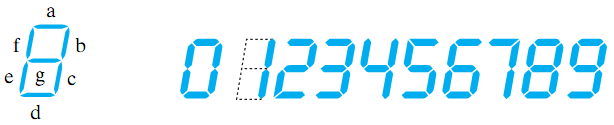